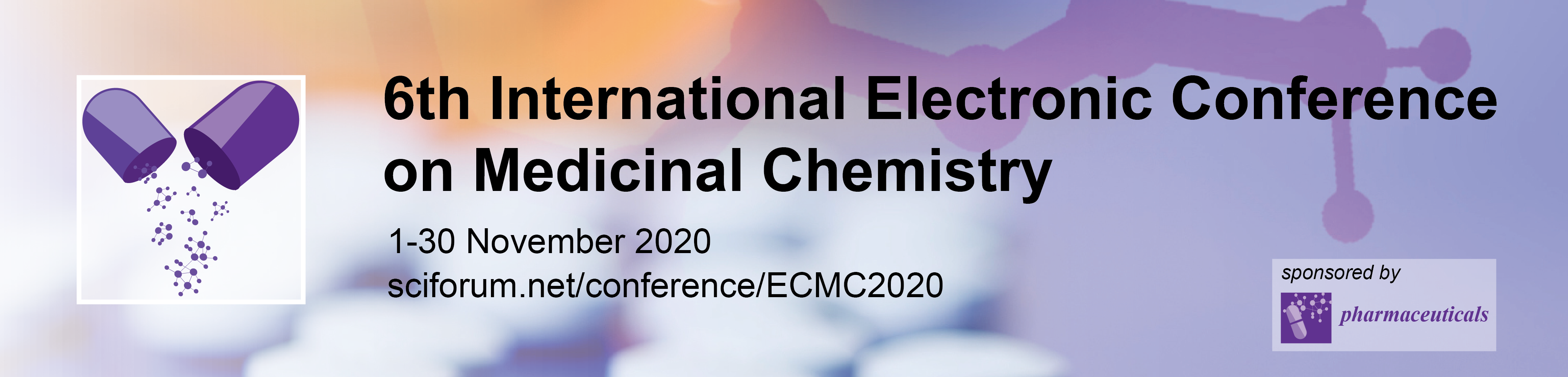 Plasma oxidation and in vitro antioxidant activities of aqueous extracts of Xylopia aethiopica L. whole seed and pod



Habibu Tijjani1,2*, Aliyu Abdulhamid Omar2, Yohanna Benjamen Maina1,2, Fatima Muhammad Habibu1,2 and Ali Musa2


1Department of Biochemistry, Natural Product Research Laboratory, Bauchi State University, Gadau, Bauchi State, Nigeria.
2Department of Science Laboratory Technology, Bauchi State University, Gadau, Bauchi State, Nigeria.
* Corresponding author: haatscific@gmail.com Phone no.: +2348037327138
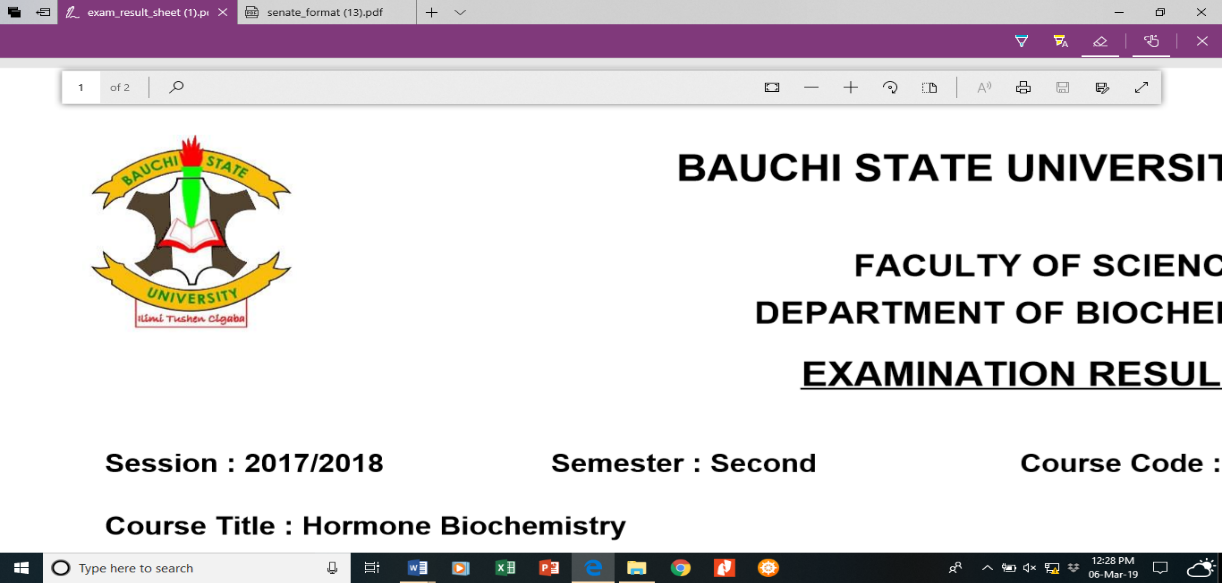 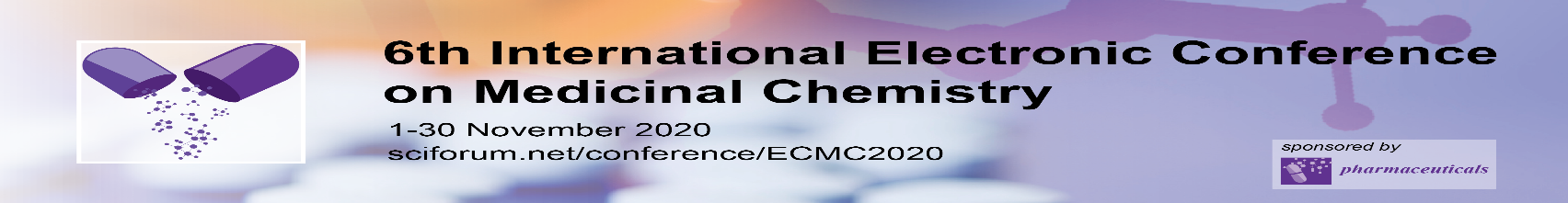 Plasma oxidation and in vitro antioxidant activities of aqueous extracts of Xylopia aethiopica L. whole seed and pod
Graphical Abstract
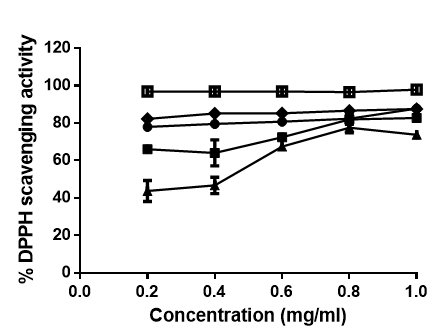 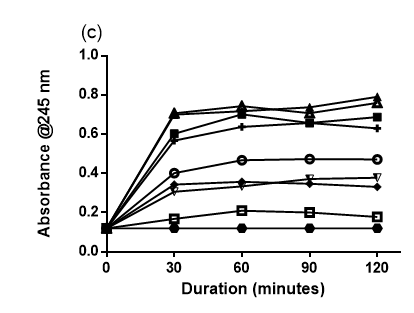 Xylopia aethiopica L.
(Annonaceae)
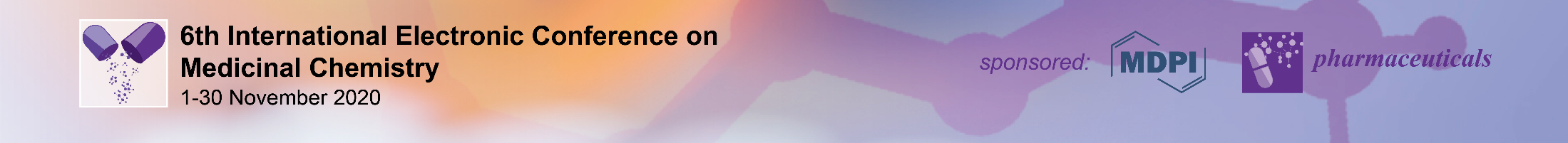 2
Abstract: In Nigeria, Xylopia aethiopica whole seed are locally used in the treatment of constipation. They are used as a tonic in tea and beverages, and after pregnancy delivery to facilitate the removal of clothing blood in the system. This study evaluated the plasma oxidation properties and in vitro antioxidant activities of X. aethiopica whole seed and pod. The DPPH scavenging activities of the seed (IC50 = 0.19±0.03 mg/ml) and pod (IC50 = 0.24±0.02 mg/ml) extract were similar with BHT (IC50 = 0.17±0.04 mg/ml) and ascorbic acid (IC50 = 0.13±0.05 mg/ml). Furthermore, total antioxidant capacity and nitric oxide reducing power of the seed, pod and whole seed were similar with no significant difference (p>0.05) when compared with BHT. However, the seed (IC50 = 0.89±0.09 mg/ml), pod (IC50 = 0.35±0.03mg/ml) and whole seed (IC50 = 0.32±0.03 mg/ml) expressed significantly (p<0.05) lower hydrogen peroxide decomposing activity when compared with BHT (IC50 = 0.15±0.00 mg/ml) and ascorbic acid (IC50 = 0.15±0.01 mg/ml). The extract expresses no erythrocyte lysis activities at a concentration range of 6.25 – 100 µg/ml. Protective effects of the extract of X. aethiopica were concentration dependent, with lower doses (6.25 – 25 µg/ml) having more protective effects against accumulation of CuSO4-induced conjugated dienes in plasma. Similarly, the seed, pod and whole seed demonstrated significant (p<0.05) thrombolytic activity compared with normal control but not significantly compared with streptokinase. The present study demonstrated the protective nature of X. aethiopica seed, pod and whole seed extracts and recommended them for consideration as natural antioxidant source.
Keywords: Xylopia aethiopica; Antioxidant activities; Plasma; Oxidation; whole Seed; Pod
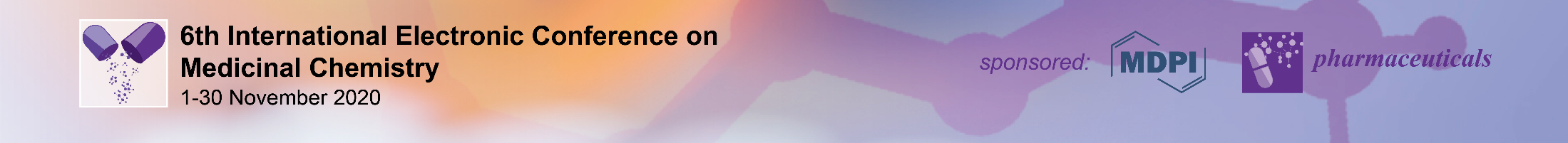 3
Introduction
Xylopiaa ethiopica L. (Annonaceae) is an evergreen, and aromatic tree that can grow up to 20m high. It is native to the lowland rainforests in the savanna zones of Africa (Orwa et al, 2009).   

The fruits of Xylopiaa ethiopica are aromatic, quite pungent and slightly bitter. They are small twisted bean-like pods, dark-brown cylindrical, with 5-8 kidney shaped seeds.

In Nigeria, Xylopia aethiopica whole seed are locally used in the treatment of constipation. They are used as a tonic in tea and beverages, and after pregnancy delivery to facilitate the removal of clothing blood in the system.

The overall aim of the study was to evaluate the plasma protective effects and in vitro antioxidant properties of aqueous extracts of Xylopia aethiopica whole seed and pod to ascertain or otherwise its ethnopharmacological usage.
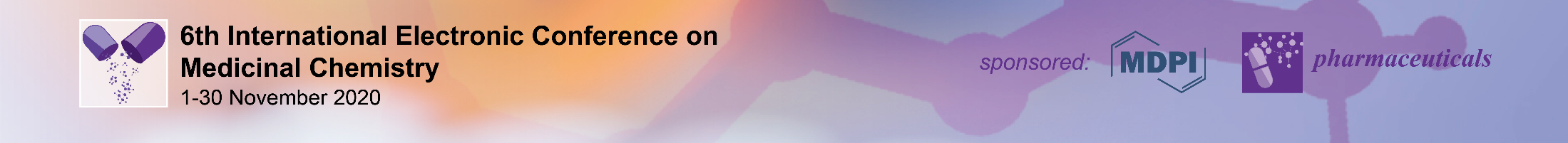 4
Materials and Methods
Chemicals: 2,2-diphenyl-1-picrylhydrazyl (DPPH), Hydrogen peroxide (H2O2), butylated hydroxytoluene (BHT), ascorbic acid, NaCl, Na2HSO4, NaH2SO4, triton X-100 was purchased from sigma chemical company, St. Luois, MO, USA. SIMCARD (Simvastatin) was purchased from Swiss Pharma, Gujarat, India. All other chemicals were of analytical grades and prepared using distilled water. 

Plant Material: Xylopia aethiopica was obtained from Azare marked, Azare, Bauchi State Nigeria and identified at the Department of Botany, Bauchi state University by  Mallam Umar Gadau. A voucher sample was deposited at the herbarium with the Federal College of Forestry, Jos, Plateau state.

Preparation of aqueous extract: The plant material was divided into three; seed, pod and whole seed (seed + pod).  The aqueous extract of xylopia aethiopica was prepared by dissolving fifty grams (50 g) each of the powdered seed, pod and whole seed separately in 250 ml distilled water for 24 hours. After which the aqueous filtrate was further filtered using Whatman filter paper no. 1. The filtrates was concentrated using a rotary evaporator at 40oC to generate the aqueous extracts respectively.
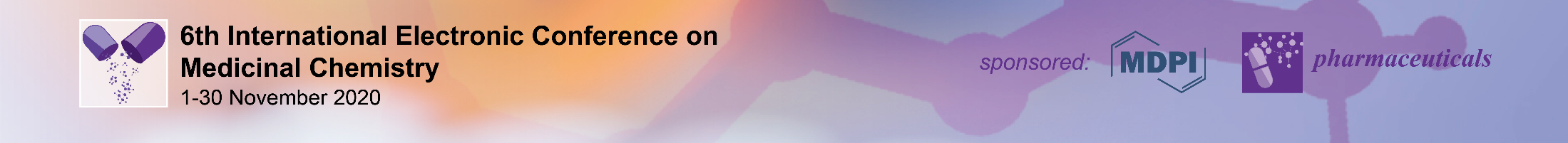 5
Materials and Methods cont.
Methods: The extracts scavenging activity against DPPH radical was determined according to the method described by McCune and Johns, 2002 while total antioxidant capacity (TAC) was evaluated using the phosphomolybdenum assay as described by Prieto et al., 1999, and nitric oxide (NO) scavenging capacity was measured according to the method of Fiorentino et al., 2008. Hydrogen peroxide activity was estimated using prepared samples in phosphate buffer saline as described by Ruch et al., 1989.
Plasma oxidation and erythrocyte protection were determined according to the methods described by Cheung et al., 2003 and Liao et al., 2014. Thrombolytic activity was done according to the methods prescribed by Prasad et al., 2007 while membrane stability was carried out according to Shinde et al., 1999.
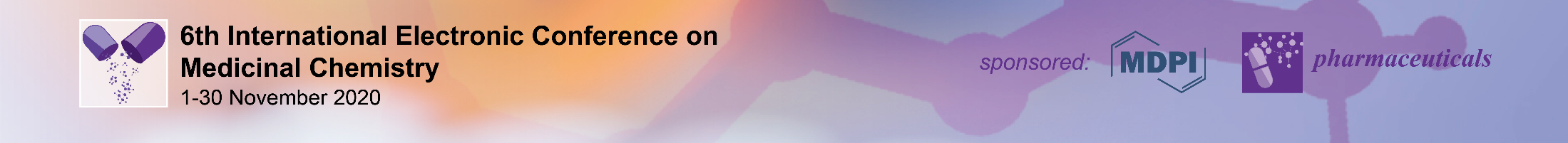 6
Results and Discussion
a
b
c
d
Figure 1: Antioxidant activities of aqueous extract of Xylopia aethiopica. (a) DPPH scavenging (b) Total antioxidant capacity (c) Nitric oxide reducing power (d) Hydrogen peroxide decomposing activities. Values are mean ± SEM of triplicate determinations. BHT = Butylated hydroxytoluene, Vit C = Ascorbic acid
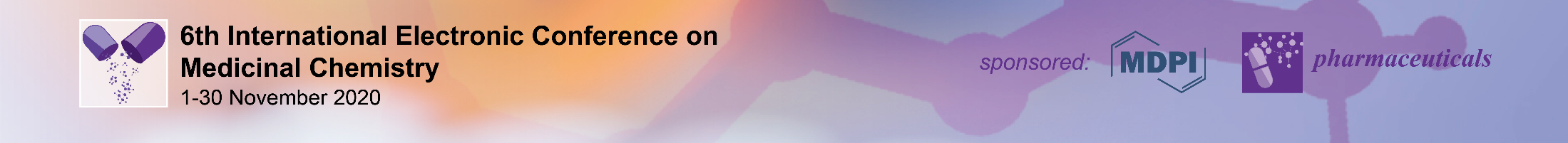 7
Results and Discussion cont.
Table 1: IC50 values for various in vitro antioxidant activity of aqueous extract of Xylopia aethiopica
Values are mean ± SEM of triplicate determinations. DPPH = 2,2-diphenyl-1-picrylhydrazyl scavenging activities, TAC = Total antioxidant capacity, NO = Nitric oxide reducing power, H2O2 = Hydro peroxide decomposing activity, IC50 = Half maximal inhibitory concentration.
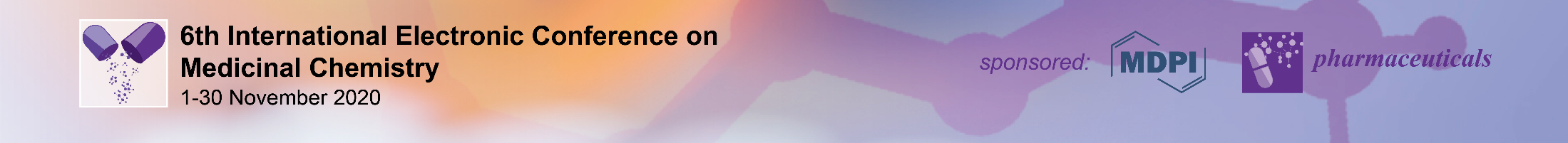 8
Results and Discussion cont.
Table 2: Eﬀects of aqueous extracts of Xylopia aethiopica on erythrocyte lysis
Values are mean of triplicated determinations
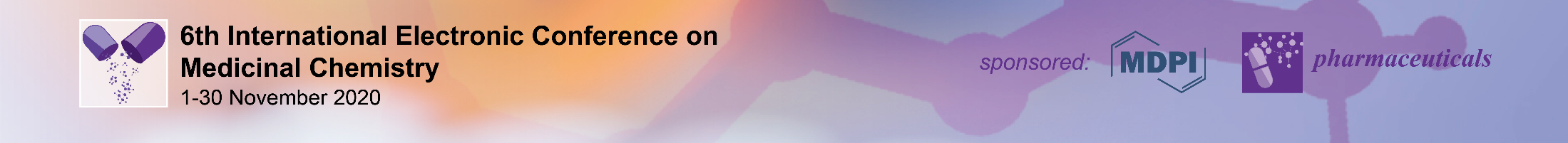 9
Results and Discussion cont.
Figure 2: Protective eﬀects of aqueous extracts of Xylopia aethiopica against CuSO4-induced accumulation of conjugated dienes in plasma. (a) seed, (b) pod and (c) whole seed, Values are mean ± SEM of three determinations
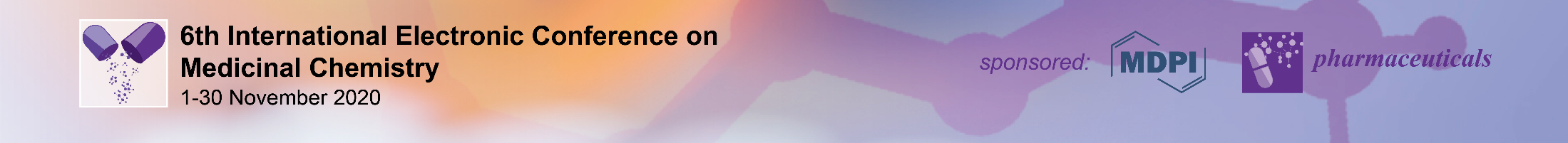 10
Results and Discussion cont.
Table 3: Erythrocytes protection effects of aqueous extracts of Xylopia aethiopica
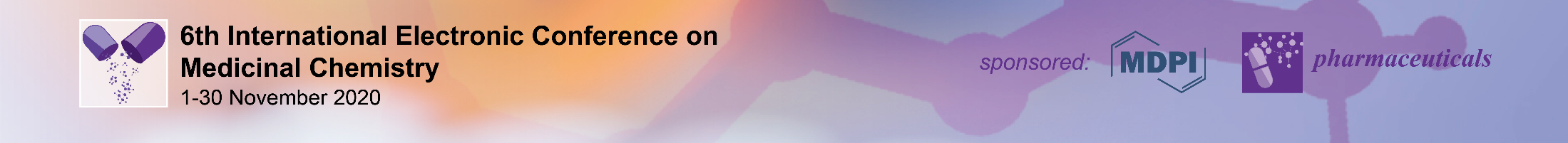 11
Results and Discussion cont.
Table 4: Thrombolytic activity of aqueous extracts of Xylopia aethiopica
Values are mean ± SEM of triplicated determinations
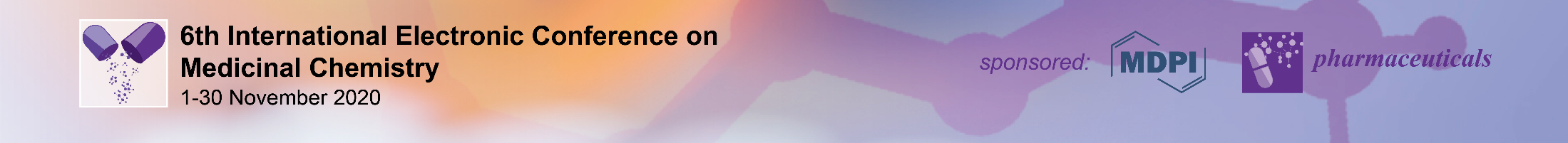 12
Results and Discussion cont.
Table 5: Membrane stability effects of aqueous extracts of Xylopia aethiopica
Values are mean ± SEM of triplicated determinations
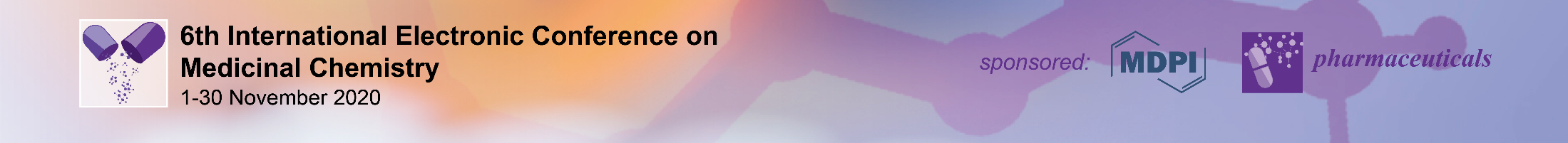 13
Conclusions
The present study demonstrated that Xylopia aethiopica L. seed, pod and whole seed:
possesses significant in vitro antioxidant properties.
radical scavenging activities (IC50) were comparable with the reference compounds (vitamin C and Butylated hydroxytoluene).
3. do not posses RBC membrane lyses at the doses used in the study.
4. does not have negative effect on erythrocyte hemolysis.

They are recommended for consideration as natural antioxidant source and for development of phytomedicine.
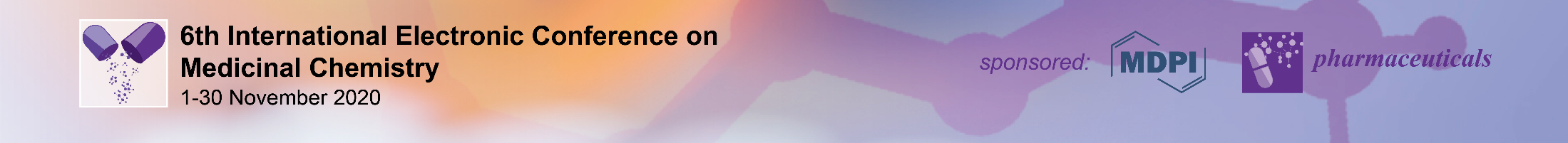 14
Selected References
A . Fiorentino , A . Ricci , B. D’Abrosca , S. Pacifico , A. Golino , M. Letizia , P. Monaco , Potential food additives from Carex distachya roots: identification and in vitro antioxidant properties, J. Agric. Food Chem. 56 (17) (2008) 8218–8225 . 
A.T. Girgih, C.C. Udenigwe , R.E. Aluko , Reverse-phase HPLC separation of hemp seed ( Cannabis sativa L.) protein hydrolysate produced peptide fractions with enhanced antioxidant capacity, Plant Foods Hum. Nutr. 68 (1) (2013) 39–46 . 
L. M. Cheung, P. C. Cheung, V. E. Ooi, Antioxidant activity and total phenolics of edible mushroom extracts. Food Chem. 81 (2003) 249−255.
L.M. McCune, T. Johns , Antioxidant activity in medicinal plants associated with the symptoms of diabetes mellitus used by the indigenous peoples of the North American boreal forest, J. Ethnopharmacol. 82 (2002) 197–205 . 
P. Prieto, M. Pineda , M. Aguilar , Spectrophotometric quantitation of antioxidant capacity through the formation of a phosphomolybdenum complex specific application to the determination of vitamin E, Anal. Biochem. 269 (2) (1999) 337–341 . 
R.J. Ruch, S.J. Cheng, J.E. Klaunig. Prevention of cytotoxicity and inhibition of intercellular communication by antioxidant catechins isolated from Chinese green tea. Carcinogenesis 10 (1989) 1003–1008.
S. Prasad, R.S. Kashyap, J.Y. Deopujari, H.J. Purohit, G.M. Taori, H.F. Daginawala. Effect of Fagonia arabicaon in vitro thrombolysis. BMC Complement. Alternat. Med. 7 (2007) 36-41.
U.A. Shinde, A.S. Phadke A.M. Nair, A.A. Mungantiwar, V.J. Dikshit, V.O. Saraf. Membrane stabilizing activity–a possible mechanism of action for the anti-inflammatory activity of Cedrus deodara wood oil. Fitoterapia 70 (1999) 251-257.
W. Liao, Z. Ning, L. Chen, Q. Wei, E. Yuan, J. Yang, J. RenIntracellular Antioxidant Detoxifying Effects of Diosmetin on 2,2- Azobis(2-amidinopropane) Dihydrochloride (AAPH)-Induced Oxidative Stress through Inhibition of Reactive Oxygen Species Generation, J. Agric. Food Chem. 62 (2014) 8648−8654.
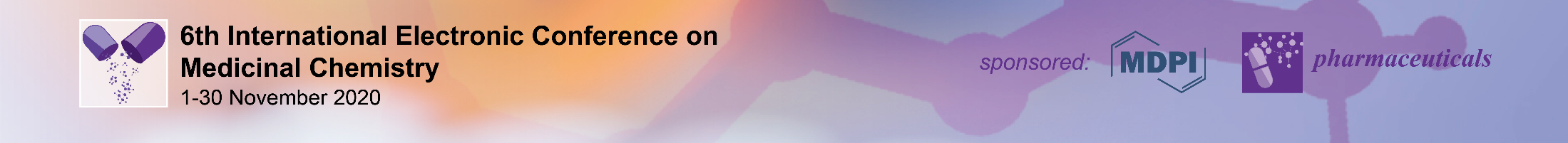 15